UNIT 2: MY HOUSE
LESSON 3: A CLOSER LOOK 2
English 6
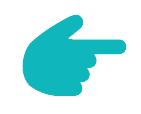 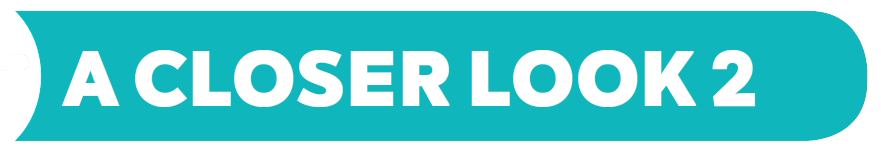 Grammar
Possessive case
Choose the correct answer.
1
Complete the sentences with the correct possessive forms.
2
Prepositions of place
Write the correct preposition  in the box under each picture. Say a sentence to describe  the picture.
3
Look at the picture and write T (true) or F (False) for each sentence. correct the false ones.
4
Memory challenge
5
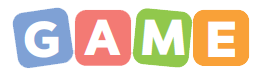 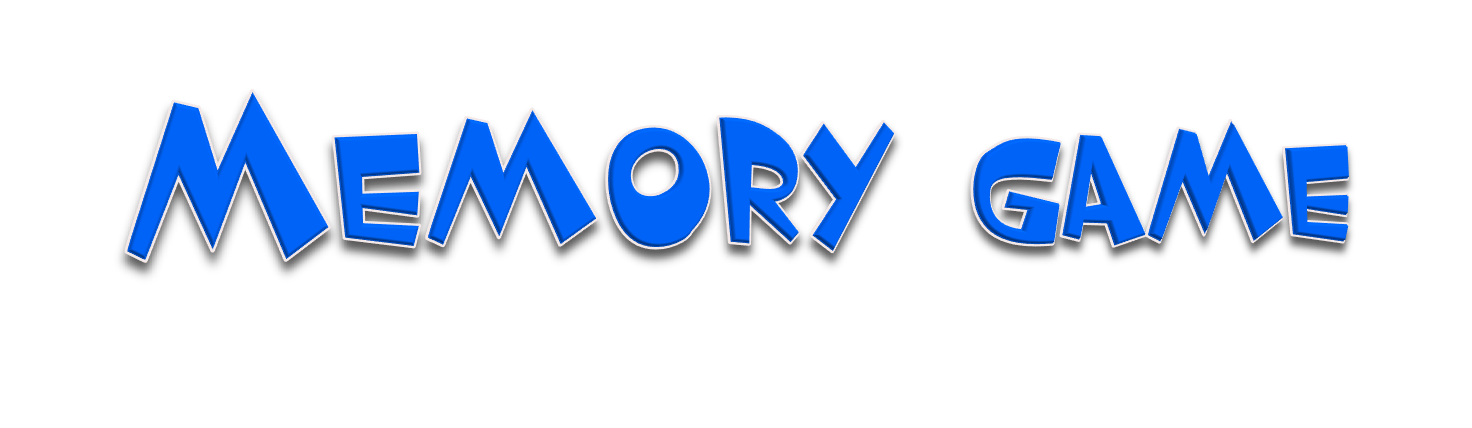 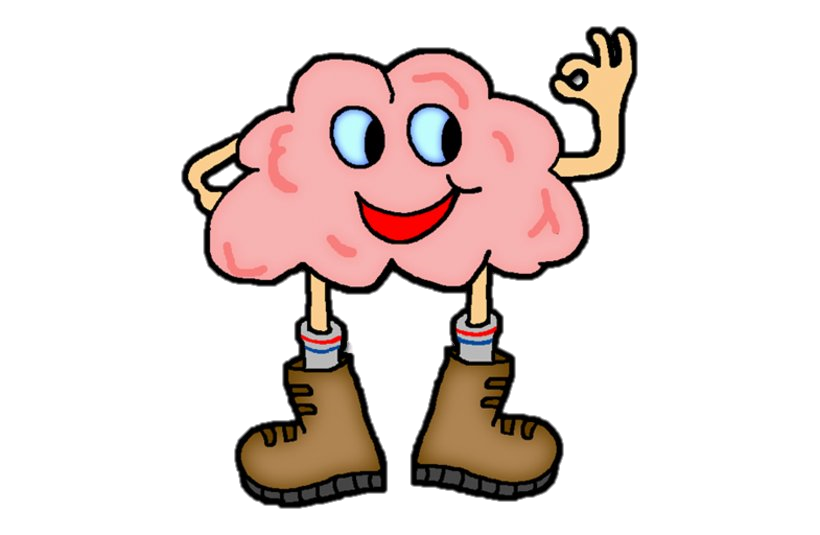 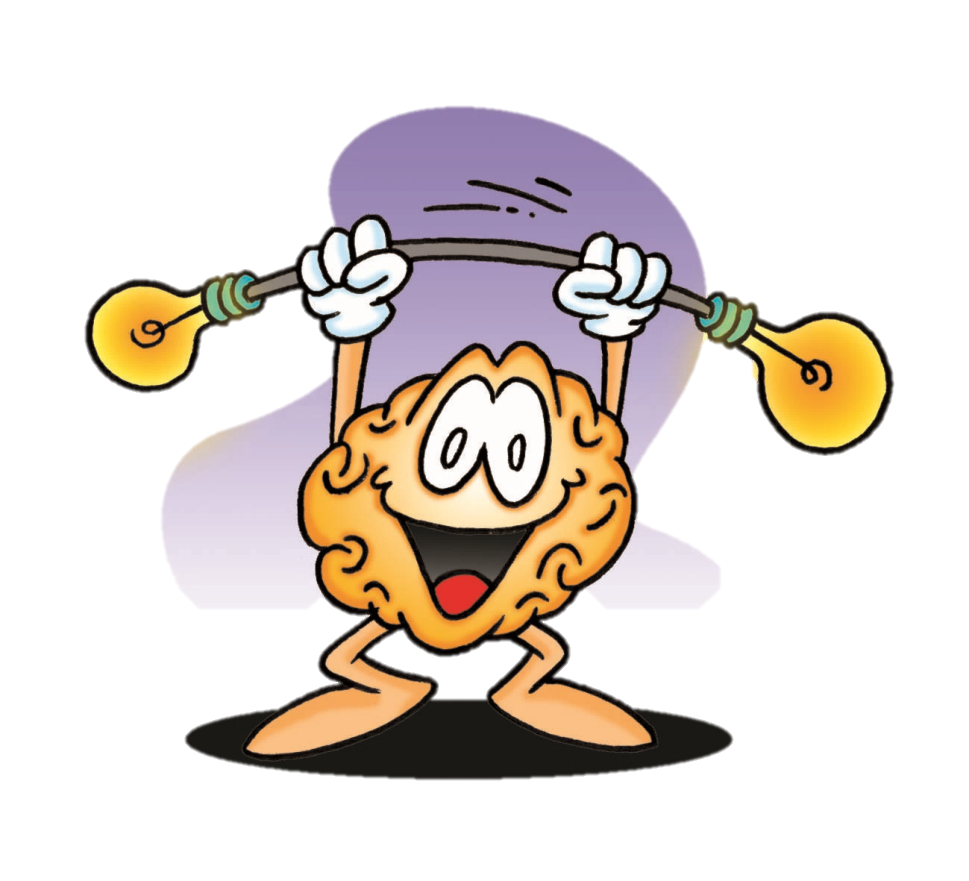 Instructions
Students have to study the picture about 3 people (Jack, Polly and Greg) and try to remember the things belong to each person in 30 seconds without writing down on their notebooks.
After the time, teacher will show the things of Jack, Polly and Greg and a member of each team has to answer quickly the question “Whose is it?”
The group with more correct sentences will be the winner.
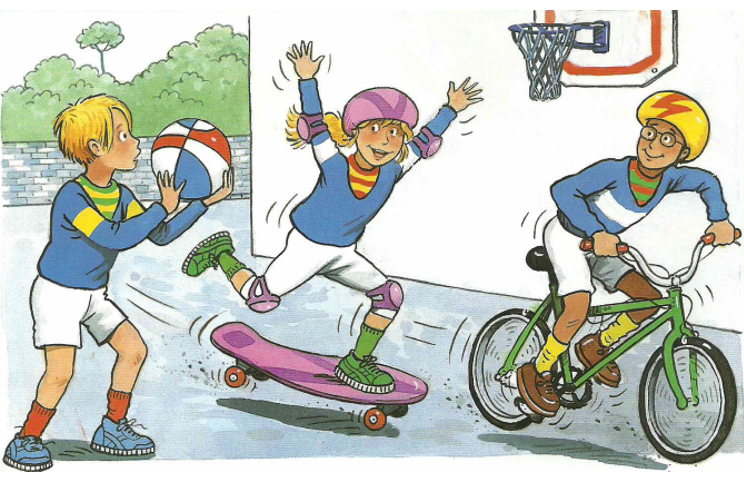 Polly
Greg
Jack
Whose ______ is it?
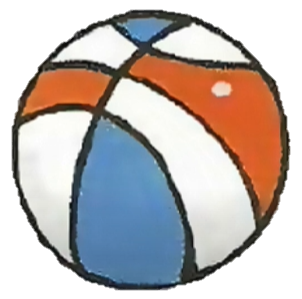 ____ball
Jack’s
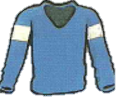 _________ jumper
____T shirt
Polly’s
Polly’s , Greg’s
Polly’s , Greg’s
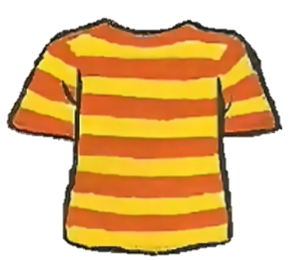 1
____T shirt
Greg’s
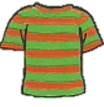 Jack
3
2
Polly
4
____sock
Greg
Polly’s
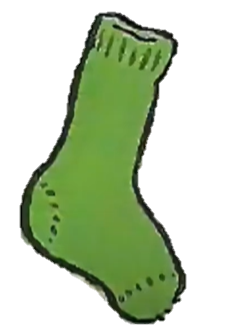 ____sock
Jack’s
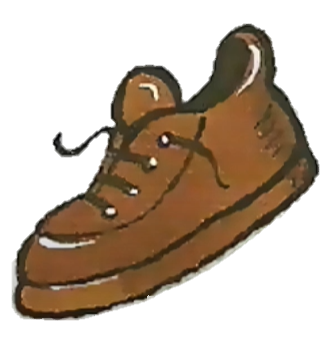 ____shoes
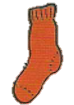 Greg’s
5
6
7
Whose ______ is it?
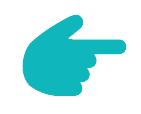 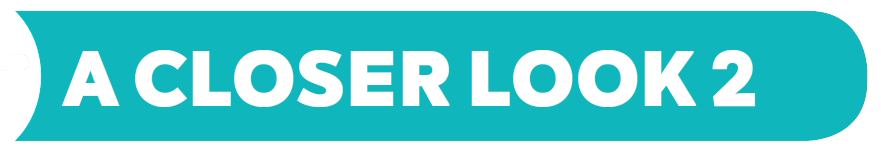 Grammar
Possessive case
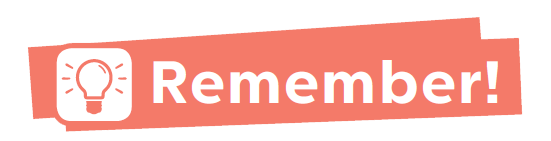 We use ’s after a proper name.
Example: This is Elena’s room.
We use ’s after a singular noun.
Example: This is my mum’s book.
proper name's + noun = Nam's pen 
singular noun's + noun = teacher's book
Choose the correct answer.
1
My (grandmothers / grandmother’s) house is in Ha Noi.
1.
This is my (sister’s / sister’) desk.
2.
My (cousin’s / cousin) dad is my uncle.
3.
(Nam’s / Nam’) house is small.
4.
There are two bedrooms in (Ans / An’s) flat.
5.
Complete the sentences with the correct possessive forms.
2
Mi’s
Thuc Anh is              cousin. (Mi)
1.
This is their                    chair. (teacher)
teacher’s
2.
Where is                 computer? (Nick)
3.
Nick’s
My                 motorbike is in the garden. (father)
4.
father’s
5.
My                   bedroom is next to the living room. (brother)
brother’s
Prepositions of place
Grammar
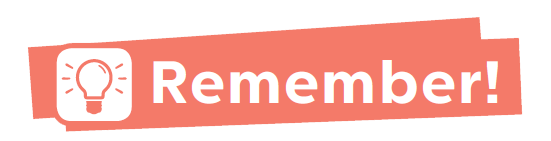 Prepositions of place describe where people or things are. These are some prepositions of place.
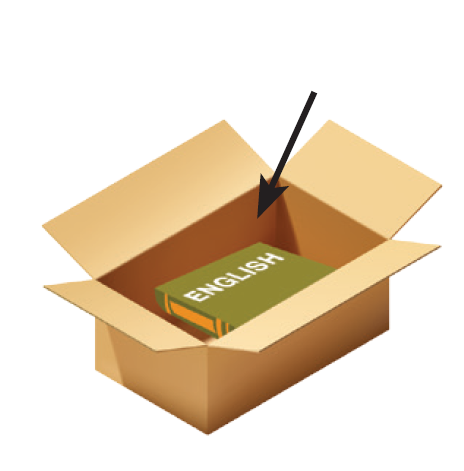 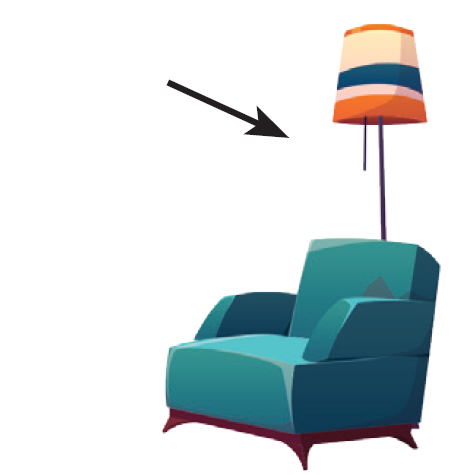 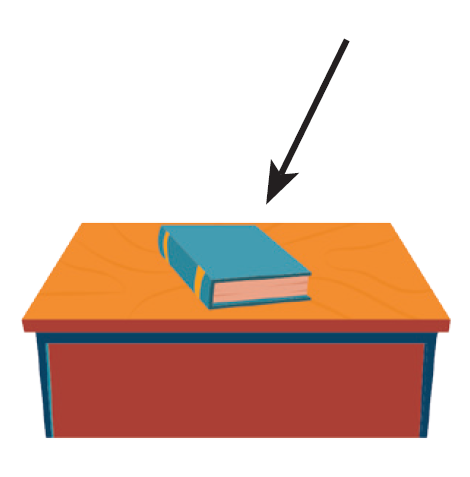 in
on
behind
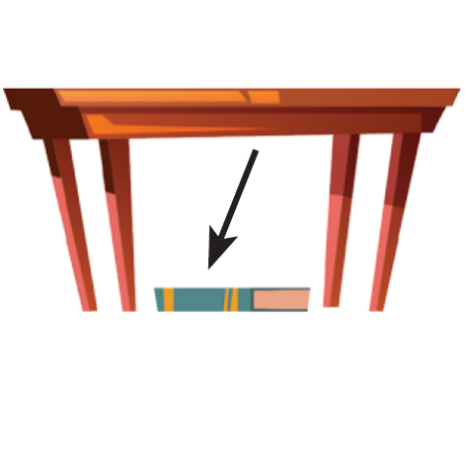 under
next to
in front of
between
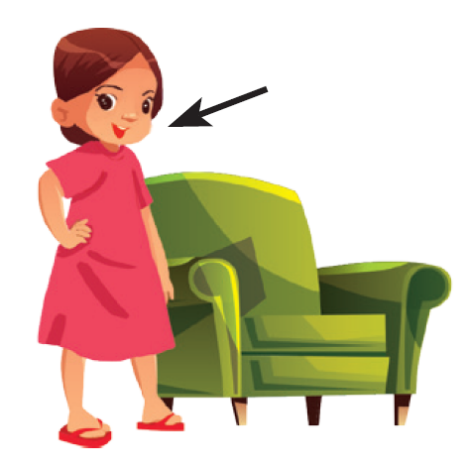 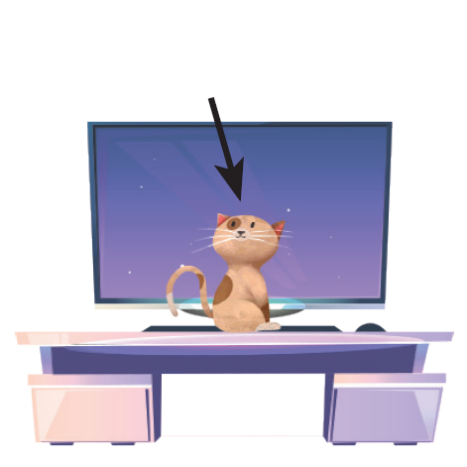 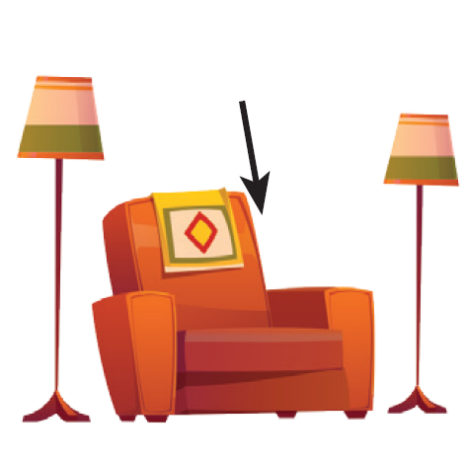 Write the correct preposition  in the box under each picture. Say a sentence to describe  the picture.
3
on
behind
on
next to
in
between
under
in front of
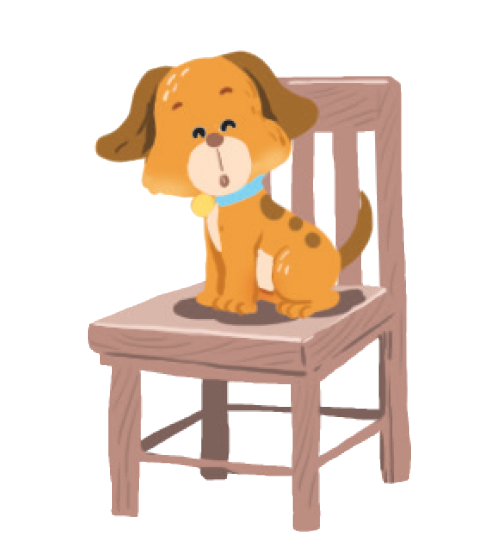 Example:
1.
on
The dog is on the chair.
behind
behind
on
next to
next to
in
between
under
in front of
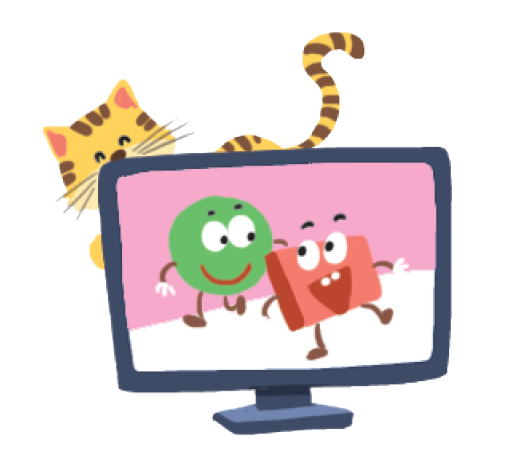 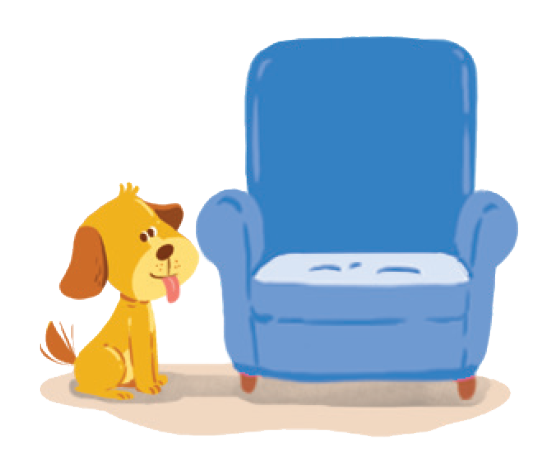 next to
behind
2.
3.
The dog is next to the armchair.
The cat is behind the TV.
behind
on
next to
in
in
between
under
in front of
in front of
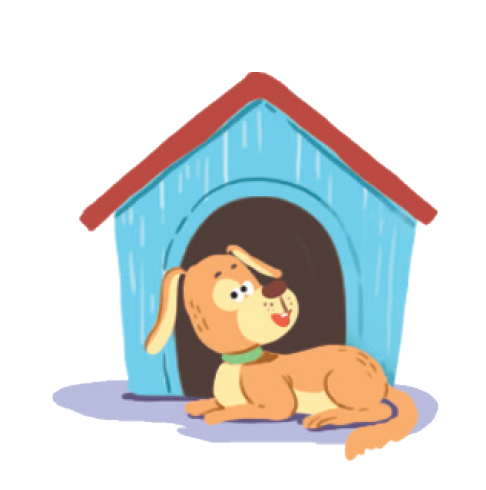 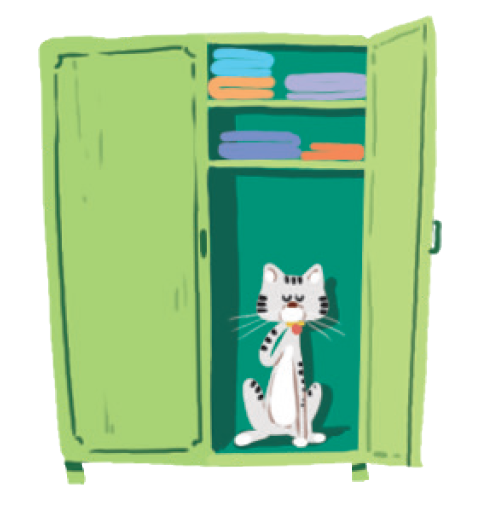 in
in front of
4.
5.
The dog is in front of the doghouse.
The cat is in the wardrobe.
behind
on
next to
in
between
under
under
between
in front of
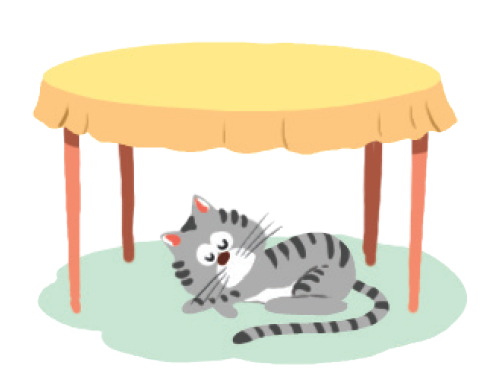 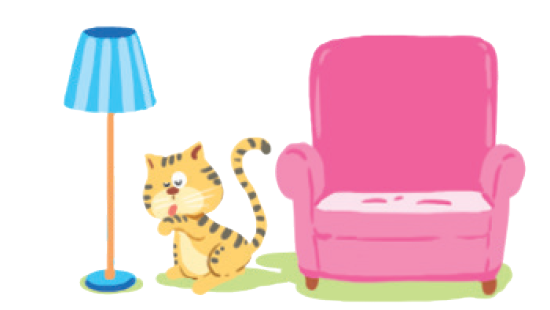 between
under
6.
7.
The cat is between 
the lamp and the armchair.
The cat is under the table.
Look at the picture and write T (true) or F (False) for each sentence. Correct the false ones.
4
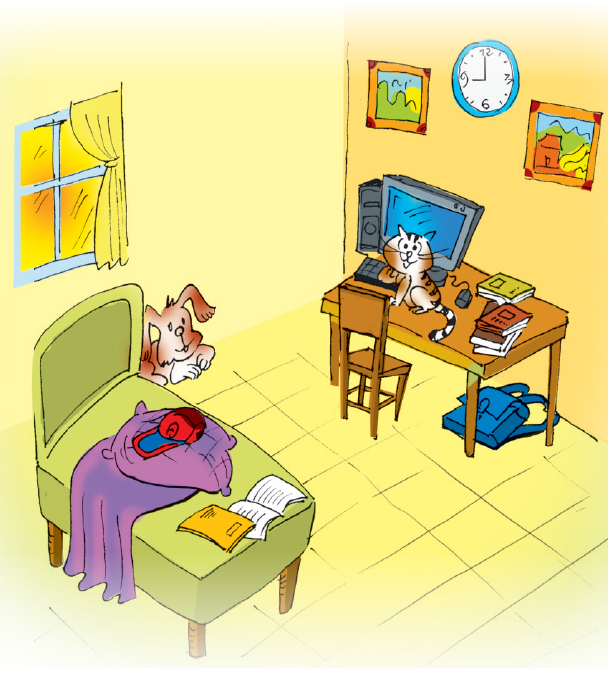 Example:
The books are under the table.
F
The books are on the table.
T
1.
The dog is behind the bed.
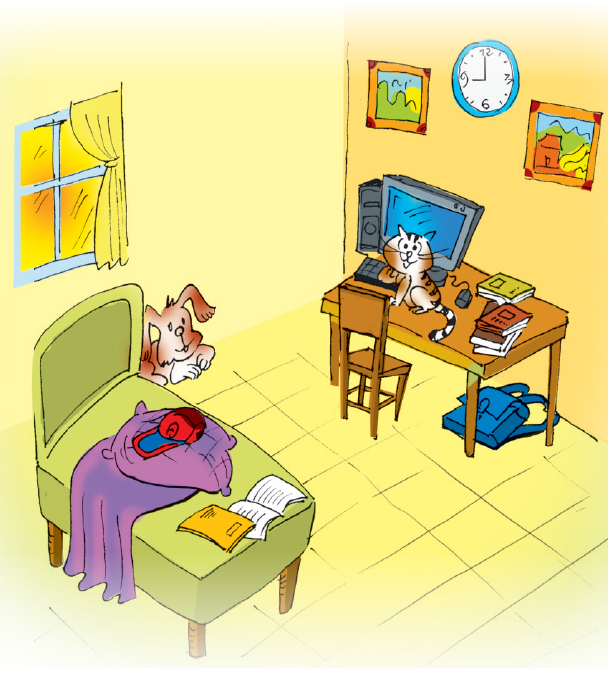 2.
The school bag is on the table.
F
The school bag is under the table.
F
3.
The picture is between the clocks.
The clock is between the two pictures.
T
4.
The cat is in front of the computer.
F
5.
The cap is under the pillow.
The cap is on the pillow.
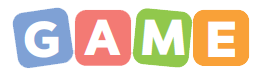 5
Memory challenge
Work in pairs. Look at the picture in 4 carefully, and then cover it. Ask and answer questions about the position of things in the picture.
Example:
A: Where are the books?
B: They’re on the table.
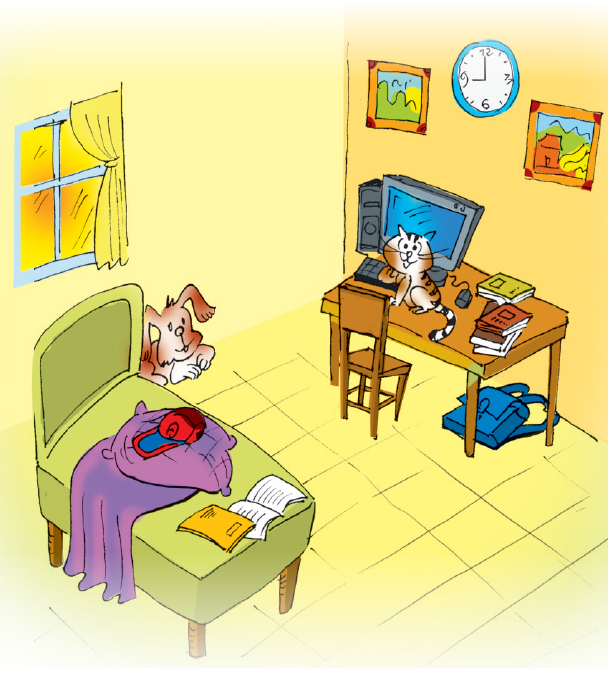 WHERE ARE
?
PREPOSITIONS OF PLACE
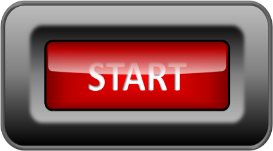 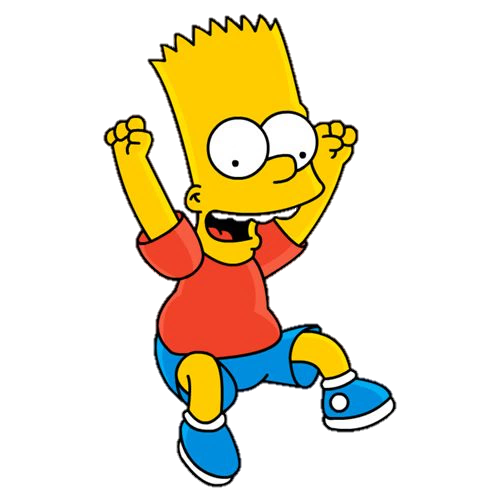 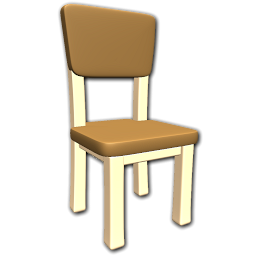 TIME’S UP
NEXT
A
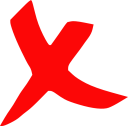 Bart is under the chair.
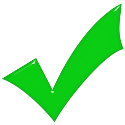 Bart is on the chair.
B
C
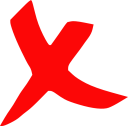 Bart is behind the chair.
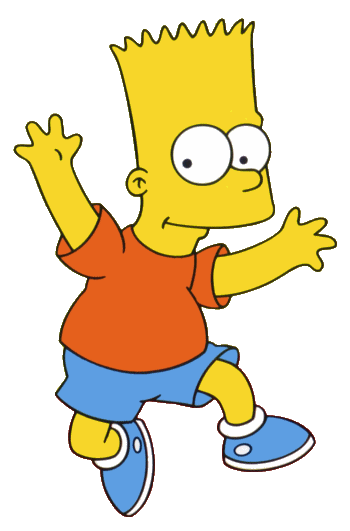 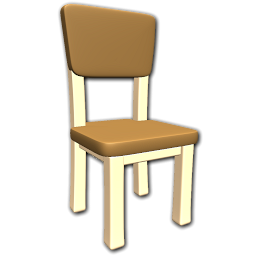 TIME’S UP
NEXT
He is next to the chair.
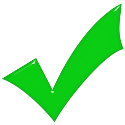 A
He is under the chair.
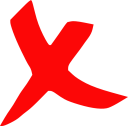 B
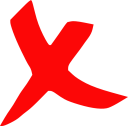 He is behind the chair.
C
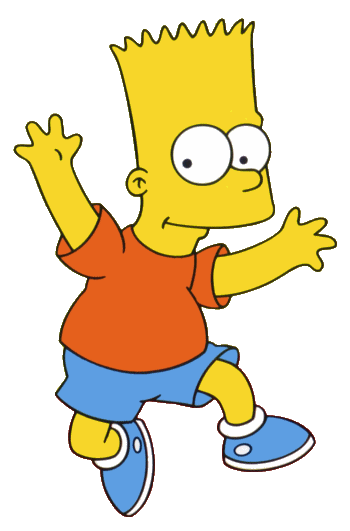 TIME’S UP
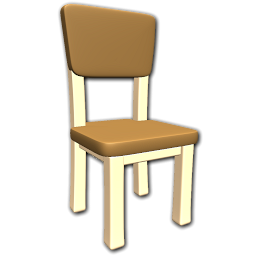 NEXT
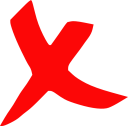 A
Bart is in the chair.
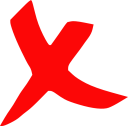 Bart is under the chair.
B
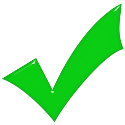 Bart is behind the chair.
C
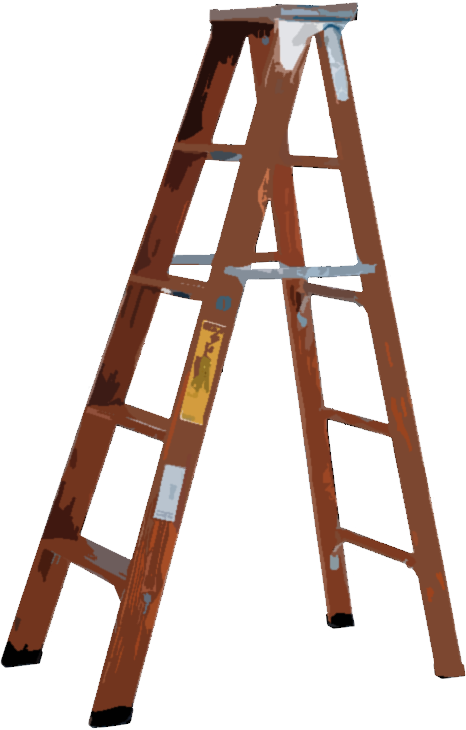 TIME’S UP
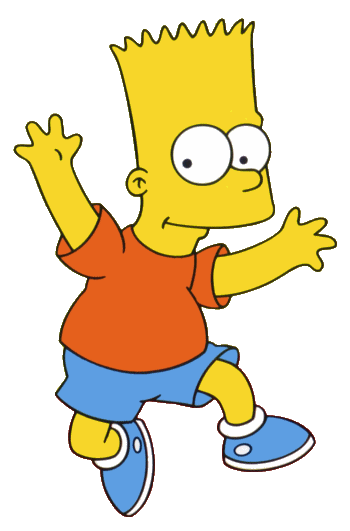 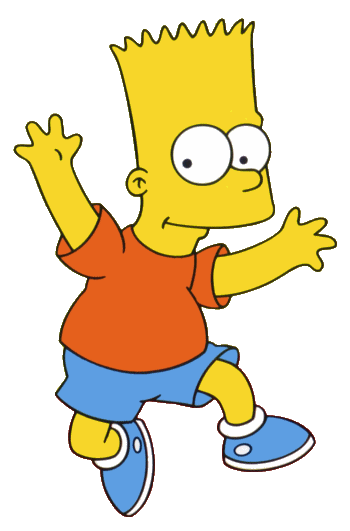 NEXT
He is under the ladder.
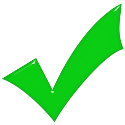 A
He is in front of the ladder.
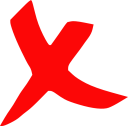 B
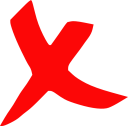 He is opposite the ladder.
C
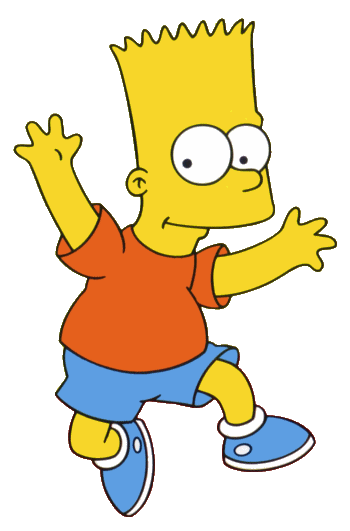 TIME’S UP
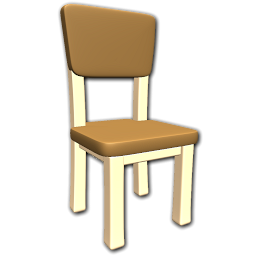 NEXT
A
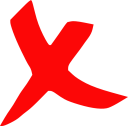 He is in the chair.
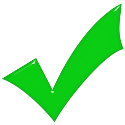 He is in front of the chair.
B
C
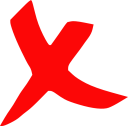 He is opposite the chair.
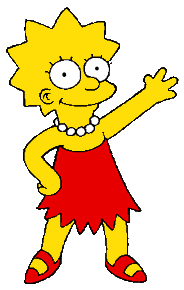 TIME’S UP
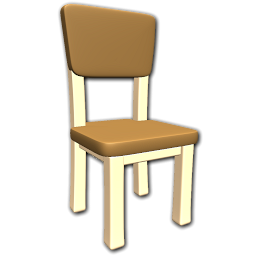 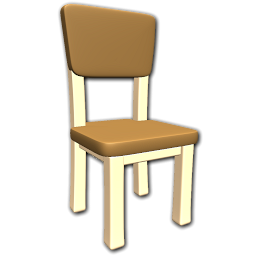 NEXT
Lisa is between the chairs.
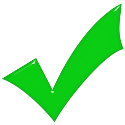 A
Lisa is in the chairs.
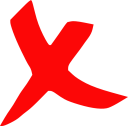 B
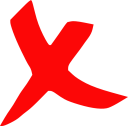 Lisa is on the chairs.
C
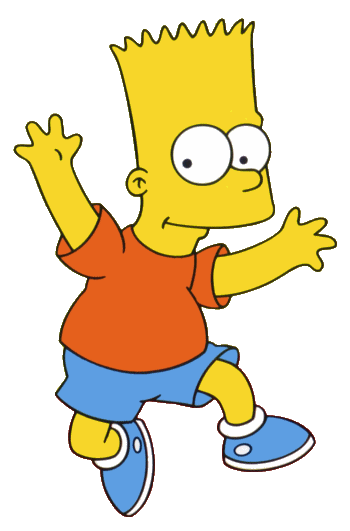 TIME’S UP
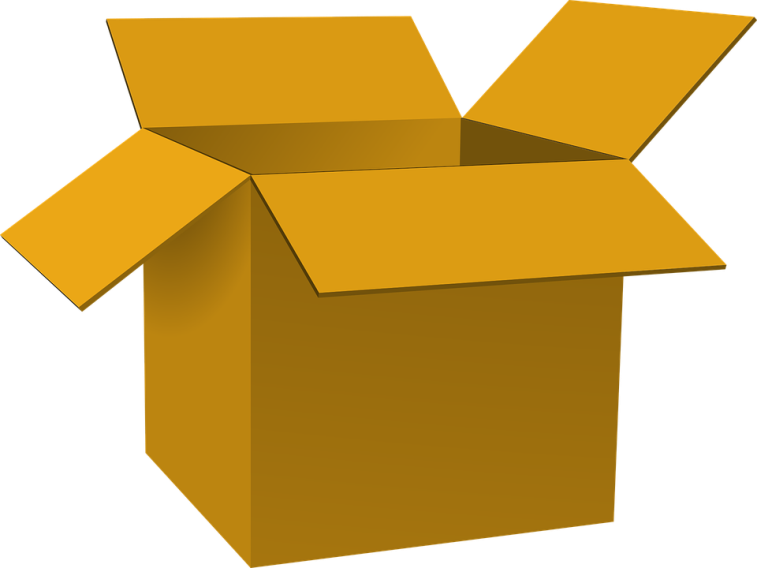 NEXT
A
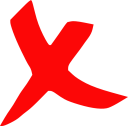 Bart is under the box.
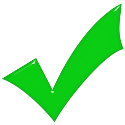 Bart is in the box.
B
C
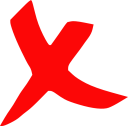 Bart is on the box.
Homework
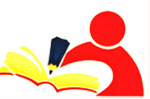 Do Exercise B4 - p.11 - Workbook.
Prepare the next lesson: Communication